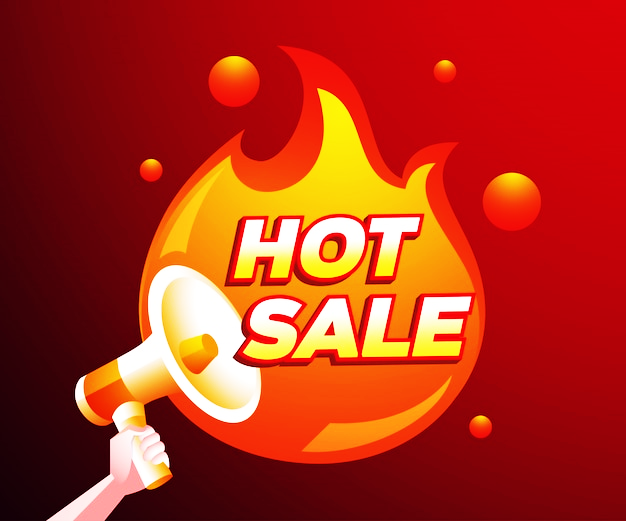 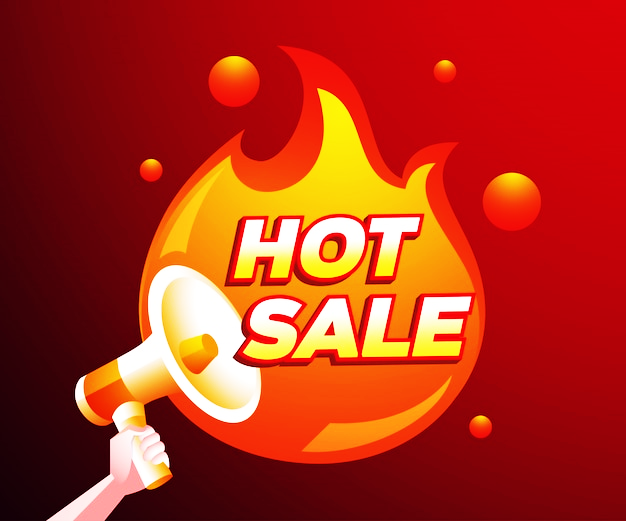 FREE TEMPLATE
slidesppt.net
100% QUALITY
EDITABLE
THOUSANDS OF IMAGES AND VECTORS
MEXICO
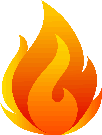 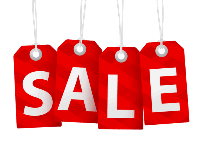 HOT SALE MEXICO
Lorem ipsum dolor sit amet, et quod nostro discere eam, sed eu quod legere legendos.
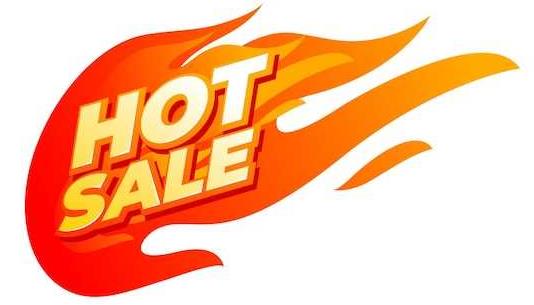 Ne diam verear sed, eos et doming fuisset. Persius offendit an ius, ubique constituto eam ad. Id nam omnis animal. At nec scriptorem concludaturque, et ceteros ocurreret sit, his rebum soleat suavitate eu. 
Tractatos interpretaris vix ea, ne mel diam reque.
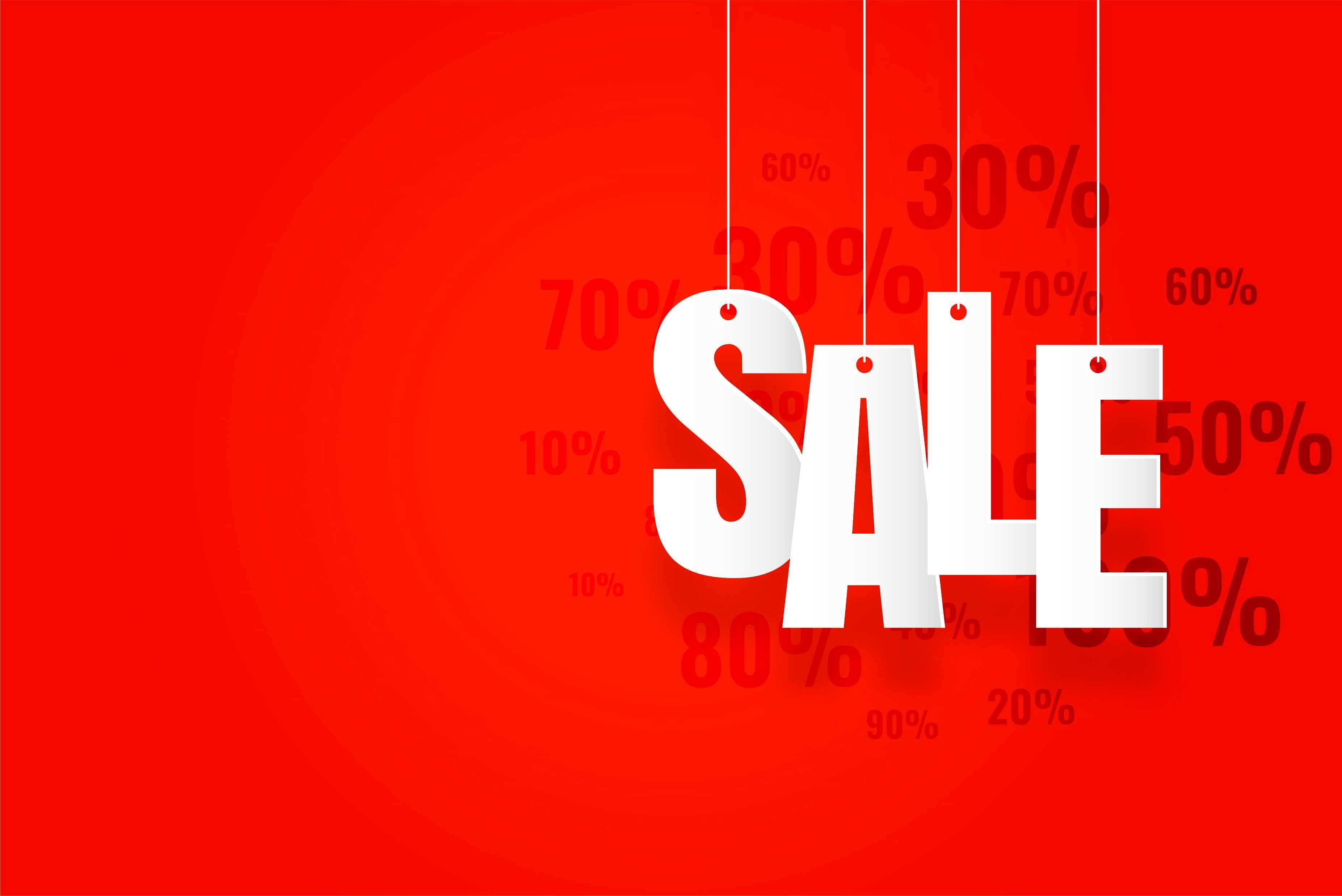 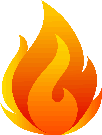 HOT SALE MEXICO
Section Break
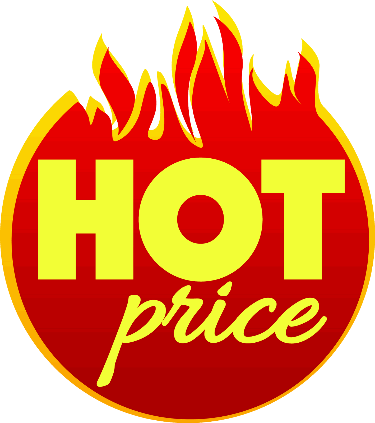 Insert the Subtitle of Your Presentation
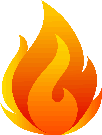 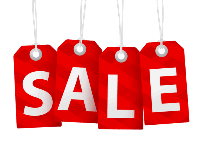 HOT SALE MEXICO
Lorem ipsum dolor sit amet, et quod nostro discere eam, sed eu quod legere legendos.
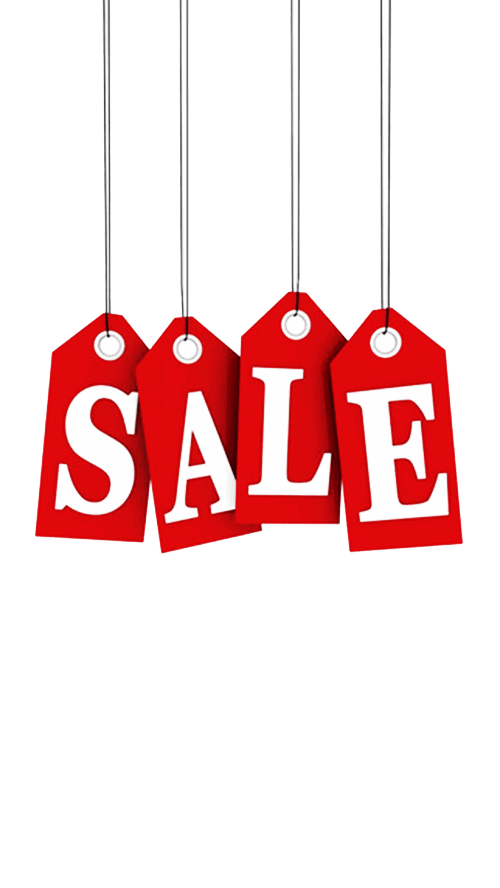 01
02
We Create Quality Professional PPT Presentation
Your Text Here
Your Text Here
Your Text Here
Your Text Here
Get a modern PowerPoint  Presentation that is beautifully designed.
Get a modern PowerPoint  Presentation that is beautifully designed.
Get a modern PowerPoint  Presentation that is beautifully designed.
Get a modern PowerPoint  Presentation that is beautifully designed.
Get a modern PowerPoint  Presentation that is beautifully designed. I hope and I believe that this Template will your Time, Money and Reputation. Easy to change colors, photos. Get a modern PowerPoint  Presentation that is beautifully designed.
03
04
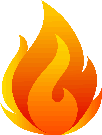 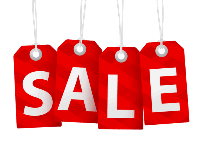 HOT SALE MEXICO
Lorem ipsum dolor sit amet, et quod nostro discere eam, sed eu quod legere legendos.
Name Here
Name Here
Name Here
Name Here
Programming
Programming
Programming
Programming
Easy to change colors, photos and Text.
Easy to change colors, photos and Text.
Easy to change colors, photos and Text.
Easy to change colors, photos and Text.
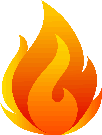 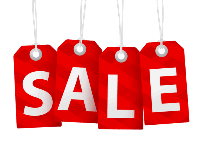 HOT SALE MEXICO
Lorem ipsum dolor sit amet, et quod nostro discere eam, sed eu quod legere legendos.
Get a modern PowerPoint  Presentation that is beautifully designed. I hope and I believe that this Template will your Time, Money and Reputation.
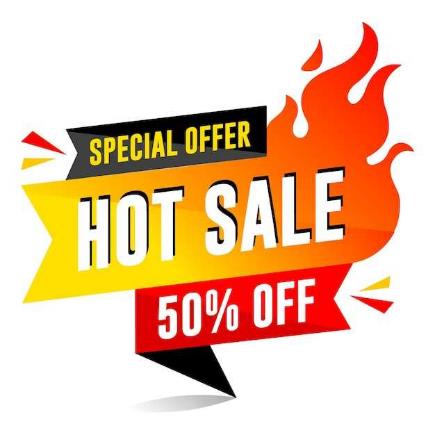 2020
2018
2019
Get a modern PowerPoint  Presentation that is beautifully designed. I hope and I believe that this Template will your Time, Money and Reputation.
Get a modern PowerPoint  Presentation that is beautifully designed. I hope and I believe that this Template will your Time, Money and Reputation.
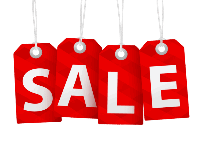 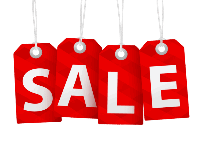 [Speaker Notes: slidesppt.net]
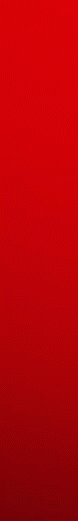 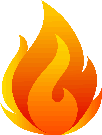 HOT SALE MEXICO
Lorem ipsum dolor sit amet, et quod nostro discere eam, sed eu quod legere legendos.
Add Contents Title
Add Contents Title
Add Contents Title
Add Contents Title
You can simply impress your audience and add a unique zing and appeal to your Presentations.
You can simply impress your audience and add a unique zing and appeal to your Presentations.
You can simply impress your audience and add a unique zing and appeal to your Presentations.
You can simply impress your audience and add a unique zing and appeal to your Presentations.
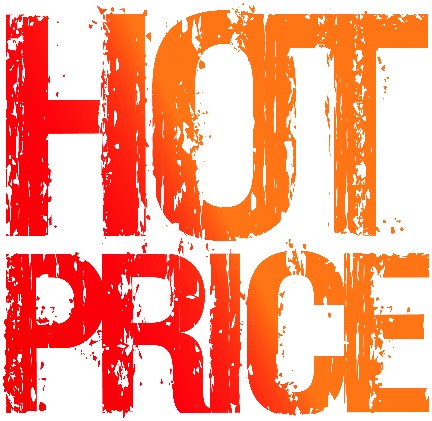 POPULARITY
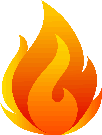 HOT SALE MEXICO
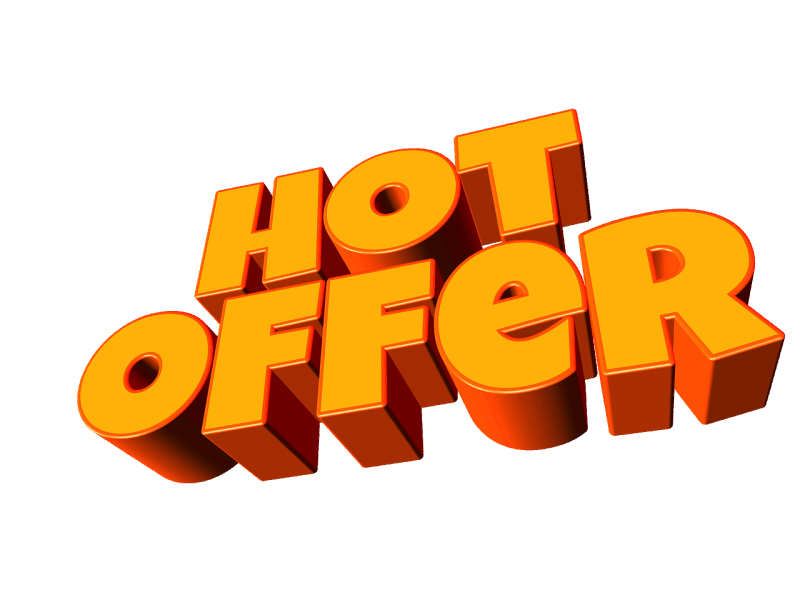 EASY TO CHANGE COLORS, PHOTOS.
Example Text : Get a modern PowerPoint  Presentation that is beautifully designed. I hope and I believe that this Template will your Time, Money and Reputation. Easy to change colors, photos and Text. You can simply impress your audience and add a unique zing and appeal to your Presentations.
Option
Text Here
Add Text
Add Contents Title
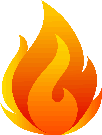 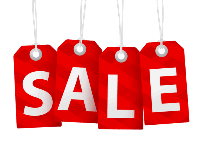 HOT SALE MEXICO
Lorem ipsum dolor sit amet, et quod nostro discere eam, sed eu quod legere legendos.
You can simply impress your audience and add a unique zing and appeal to your Presentations. Get a modern PowerPoint  Presentation that is beautifully designed. Easy to change colors, photos and Text. I hope and I believe that this Template will your Time, Money and Reputation. Easy to change colors, photos and Text. You can simply impress your audience and add a unique zing and appeal to your Presentations. Get a modern PowerPoint  Presentation that is beautifully designed. Easy to change colors, photos and Text. I hope and I believe that this Template will your Time, Money and Reputation. Easy to change colors, photos and Text.
[Speaker Notes: slidesppt.net]
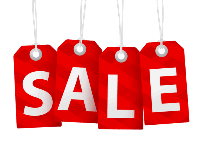 HOT SALE MEXICO
Contents_Here
Contents_Here
Get a modern PowerPoint  Presentation that is beautifully designed.
Get a modern PowerPoint  Presentation that is beautifully designed.
Presentation Layout
Clean Text Slide for your Presentation
[Speaker Notes: slidesppt.net]
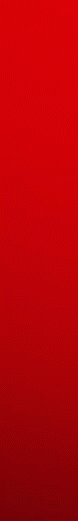 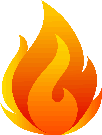 HOT SALE MEXICO
Lorem ipsum dolor sit amet, et quod nostro discere eam, sed eu quod legere legendos.
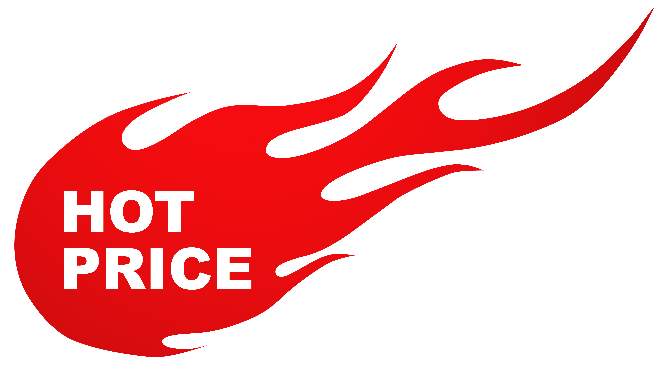 Content  Here
Content  Here
Content  Here
Content  Here
You can simply impress your audience and add a unique zing and appeal to your Presentations. Easy to change colors, photos and Text.
You can simply impress your audience and add a unique zing and appeal to your Presentations. Easy to change colors, photos and Text.
You can simply impress your audience and add a unique zing and appeal to your Presentations. Easy to change colors, photos and Text.
You can simply impress your audience and add a unique zing and appeal to your Presentations. Easy to change colors, photos and Text.
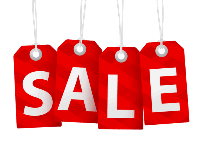 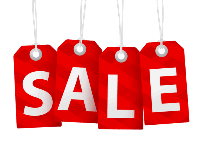 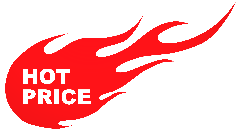 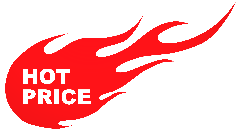 Add Text
Simple PowerPoint Presentation
SHOPPING MEDIA
HOT SALE MEXICO
Get a modern PowerPoint
Content  Here
Content  Here
Content  Here
You can simply impress your audience and add a unique zing and appeal to your Reports and Presentations.
You can simply impress your audience and add a unique zing and appeal to your Reports and Presentations.
You can simply impress your audience and add a unique zing and appeal to your Reports and Presentations.
[Speaker Notes: slidesppt.net]
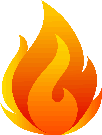 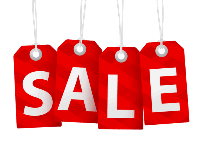 HOT SALE MEXICO
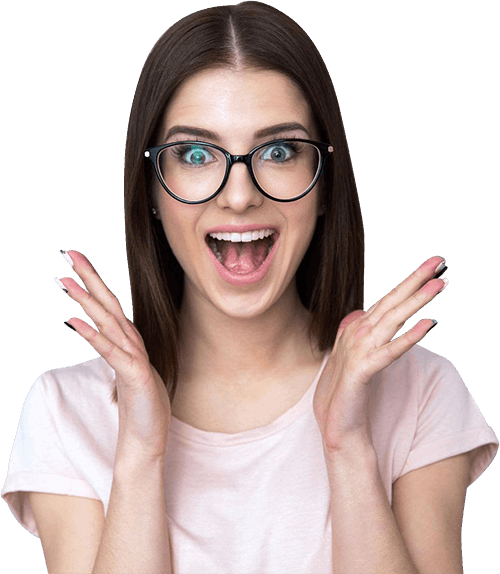 Lorem ipsum dolor sit amet, et quod nostro discere eam, sed eu quod legere legendos.
You can simply impress your audience and add a unique zing and appeal to your Presentations. Get a modern PowerPoint  Presentation that is beautifully designed. I hope and I believe that this Template will your Time, Money and Reputation.
Easy to change colors, photos and Text.
90%
Content  Here
45%
Content  Here
30%
Content  Here
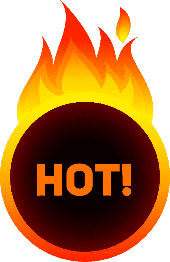 Easy to change colors, photos and Text.
82%
Content  Here
65%
Content  Here
55%
Content  Here
SALE
[Speaker Notes: slidesppt.net]
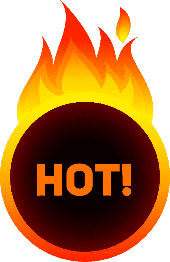 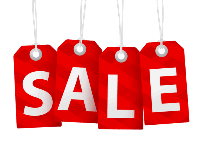 HOT SALE MEXICO
SALE
We Create Quality 
Professional PPT Presentation
Your Text Here
Your Text Here
You can simply impress your audience and add a unique zing and appeal to your Presentations. Easy to change colors, photos and Text.
You can simply impress your audience and add a unique zing and appeal to your Presentations. Easy to change colors, photos and Text.
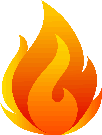 HOT SALE MEXICO
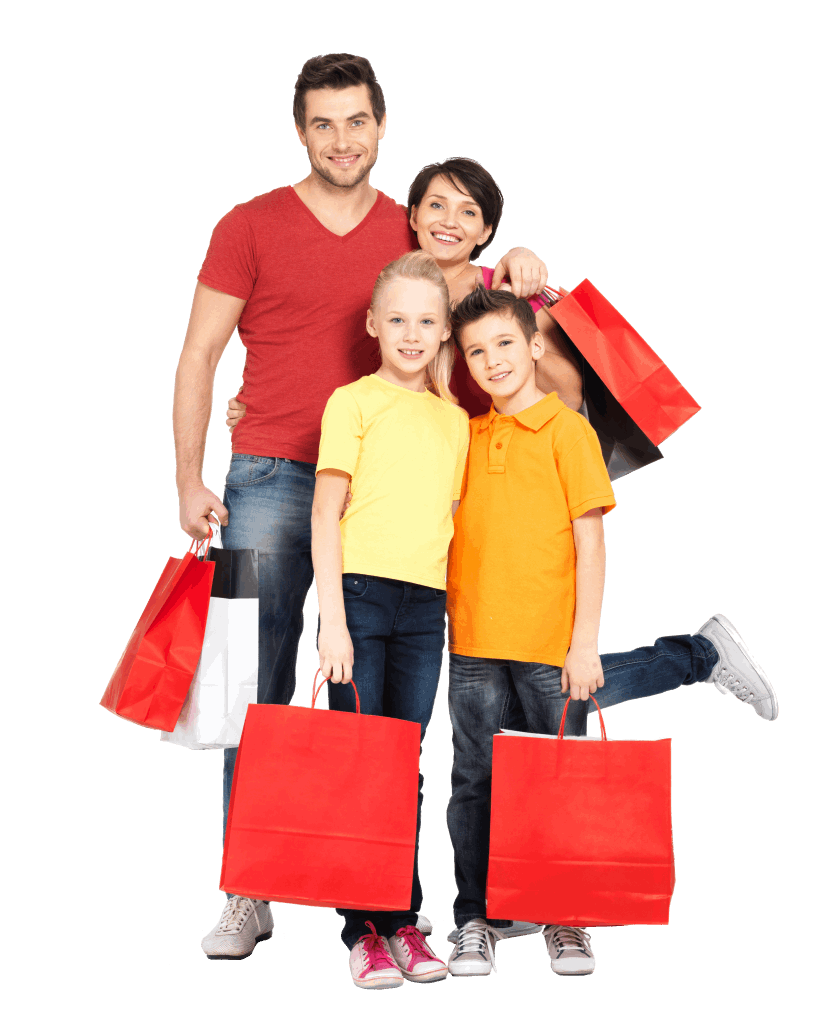 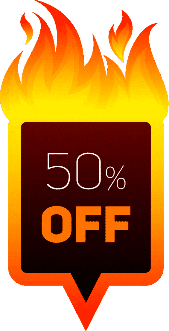 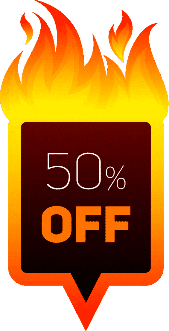 Contents_Here
Contents_Here
Contents_Here
Contents_Here
Get a modern PowerPoint  Presentation that is beautifully designed. I hope and I believe that this Template will your Time, Money and Reputation. Easy to change colors, photos.
Get a modern PowerPoint  Presentation that is beautifully designed. I hope and I believe that this Template will your Time, Money and Reputation. Easy to change colors, photos.
Get a modern PowerPoint  Presentation that is beautifully designed. I hope and I believe that this Template will your Time, Money and Reputation. Easy to change colors, photos.
Get a modern PowerPoint  Presentation that is beautifully designed. I hope and I believe that this Template will your Time, Money and Reputation. Easy to change colors, photos.
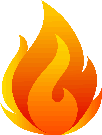 HOT SALE MEXICO
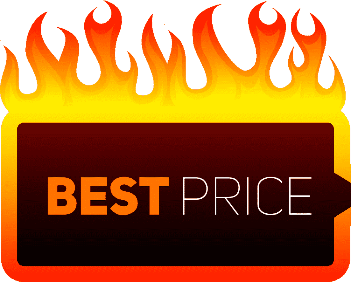 Lorem ipsum dolor sit amet, et quod nostro discere eam, sed eu quod legere legendos.
Add Contents Title
Add Contents Title
Add Contents Title
You can simply impress your audience and add a unique zing and appeal to your Presentations. Easy to change colors, photos and Text.
You can simply impress your audience and add a unique zing and appeal to your Presentations. Easy to change colors, photos and Text.
You can simply impress your audience and add a unique zing and appeal to your Presentations. Easy to change colors, photos and Text.
Contents _ Type
Contents _ Type
Contents _ Type
[Speaker Notes: slidesppt.net]
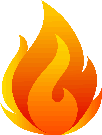 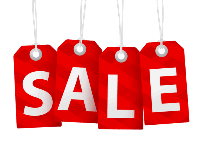 HOT SALE MEXICO
Lorem ipsum dolor sit amet, et quod nostro discere eam, sed eu quod legere legendos.
Content  Here
A
B
C
D
Get a modern PowerPoint  Presentation that is beautifully designed.
Get a modern PowerPoint  Presentation that is beautifully designed.
A
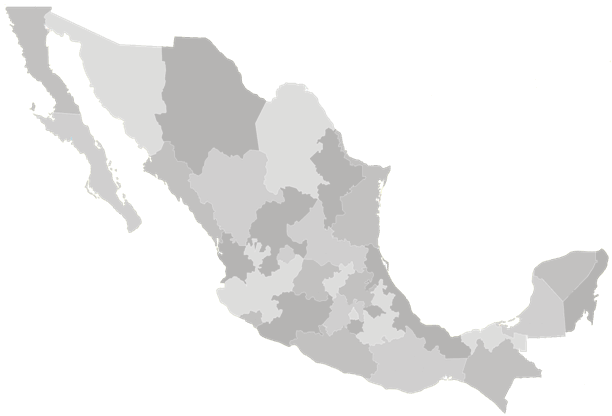 Content  Here
Get a modern PowerPoint  Presentation that is beautifully designed.
Get a modern PowerPoint  Presentation that is beautifully designed.
B
Content  Here
Get a modern PowerPoint  Presentation that is beautifully designed.
Get a modern PowerPoint  Presentation that is beautifully designed.
C
Content  Here
Get a modern PowerPoint  Presentation that is beautifully designed.
Get a modern PowerPoint  Presentation that is beautifully designed.
D
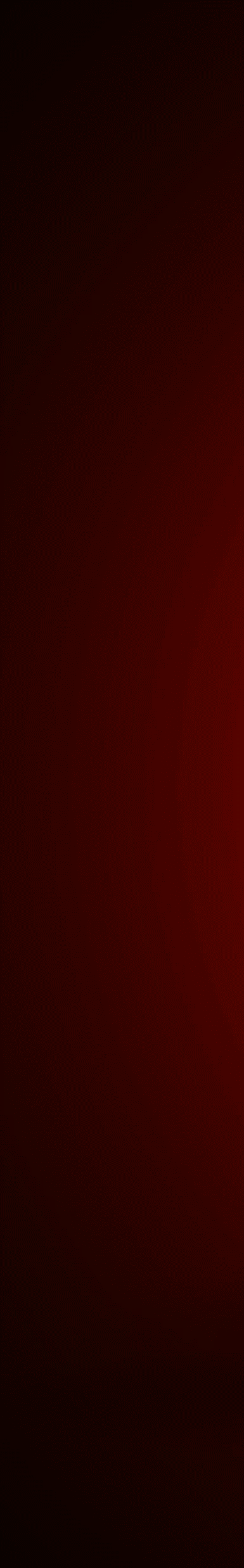 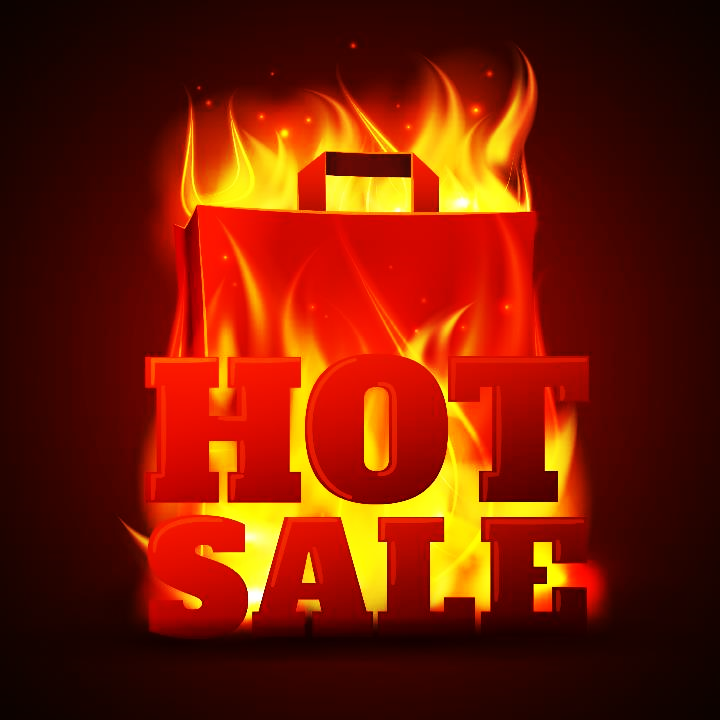 THANK YOU
Please keep this slide for attribution
slidesppt.net
FREE TEMPLATE
Instructions for use
In order to use this template, you must credit Slidesppt by keeping the thank you slide.
What you are allowed to do :
Use our templates for personal or educational presentations or printouts.
Edit and customize our templates for your own needs.
Link a page to a presentation template on your website or blog.
What you are not allowed to do :
Republish or redistribute our presentation templates, offline or online and even for free.
Offer Slidesppt templates (or a modified version of this Slidesppt Template) or include it in a database or any other product or service that offers downloadable images, icons or templates that may be subject to distribution or resale.
Useful links :
What you are allowed and not allowed to do: https://www.slidesppt.net/what-you-can-and-cannot-do-with-our-templates/  
Frequently Asked Questions: https://www.slidesppt.net/frequently-asked-questions/ 
Tutorials and Tips: https://www.slidesppt.net/tutorials-and-tips/
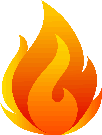 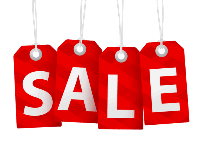 FUENTE
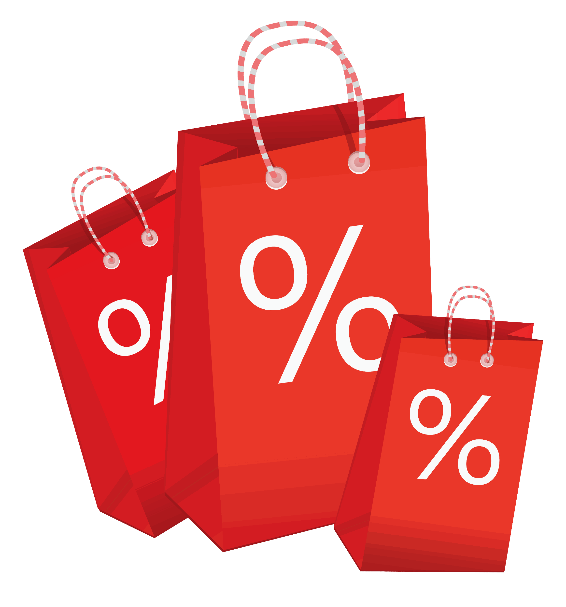 ELABORADO POR  : slidesppt.net
HOT SALE
IMAGES :
Freepik.es
pixabay.com
pngegg.com
FONTS :
Arial (Títulos)
Arial (Cuerpo)
Agency FB
slidesppt.net
Fully Editable Icon Sets: A
Fully Editable Icon Sets: B
[Speaker Notes: slidesppt.net]
Fully Editable Icon Sets: C
[Speaker Notes: slidesppt.net]
Presentation template by
Slidesppt.net
You are free to use this presentation for educational, personal and work purposes under Creative Commons Attribution License. But, keep the credits slide or mention Slidesppt in your presentation. Visit slidesppt.net